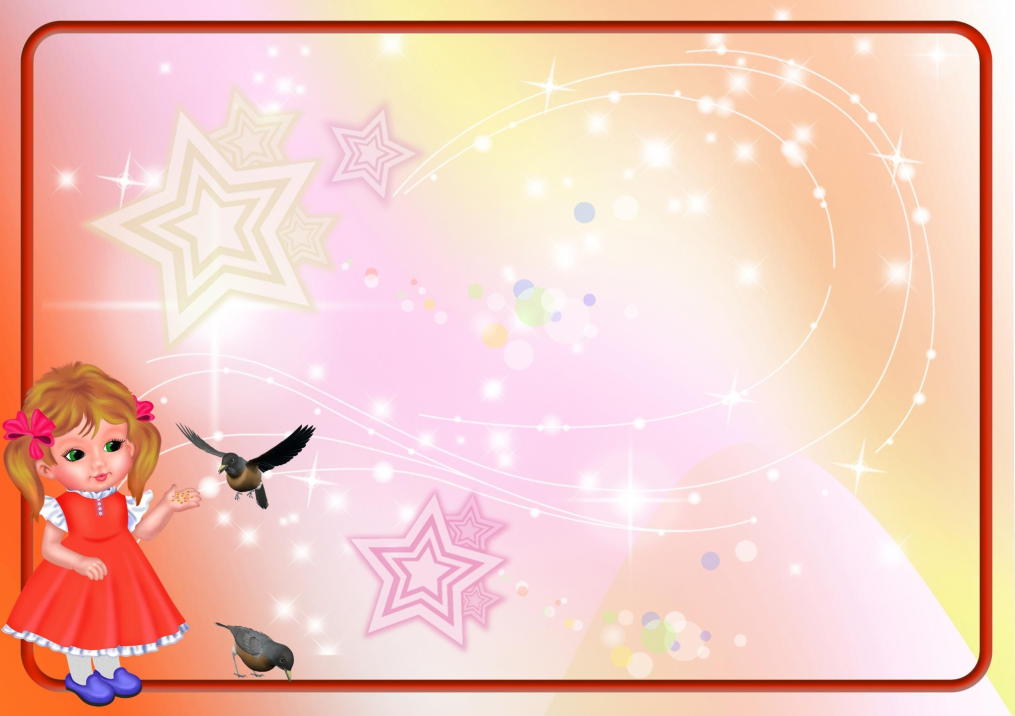 «Лучшая игрушка, выполненная своими руками»
Автор Бутырина Надежда Александровна, 
МБДОУ г. Иркутска 
детский сад № 133
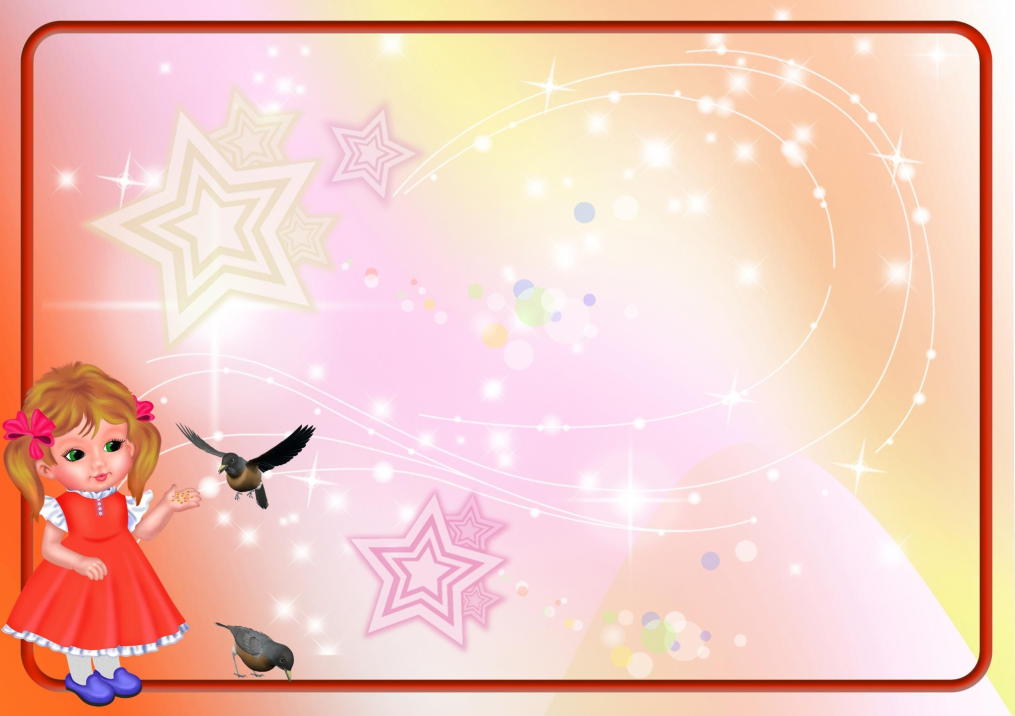 У детей в детском саду ведущей деятельностью является игра. В сюжетно-ролевых играх, таких как «Семья», «Дочки-матери»,  дети входят в мир взрослых, овладевают духовными ценностями, усваивают предшествующий социальный опыт. И большую роль в этих играх отведена наличии  атрибутов: детская мебель, посуда, игрушки и, конечно, одежда для кукол.
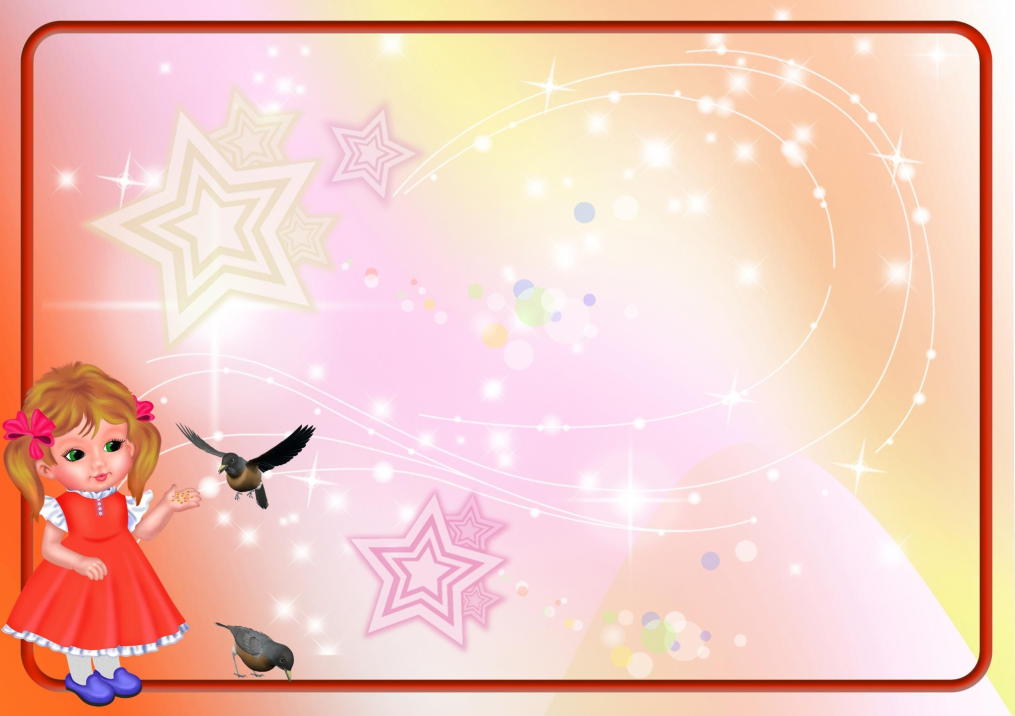 Кукла остаётся любимой игрушкой для миллионов девочек. А современные родители всё чаще выбирают для подарка пупсов Беби Бон. Эта интерактивная игрушка на протяжении не одного года будет спутницей малышки во всех занятиях и так же, как хозяйка, будет нуждаться в новых предметах гардероба.
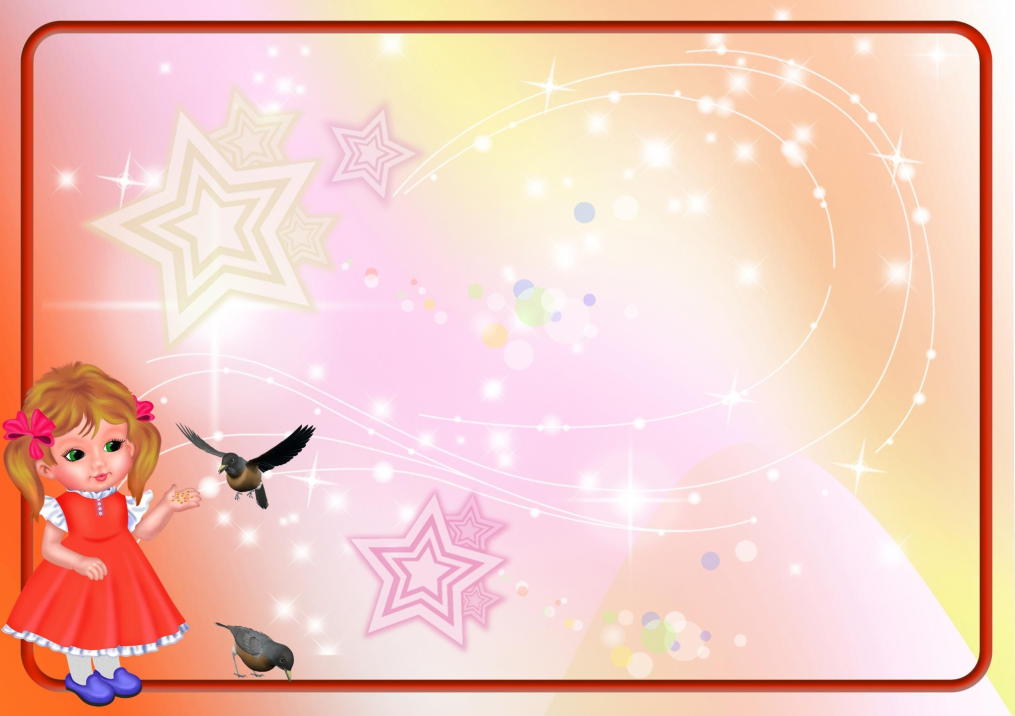 Играя с куклой Baby Born, девочка понимает, что такое ответственность и забота, учится любить и оберегать своего "малыша", а также может представить себя в роли мамы.
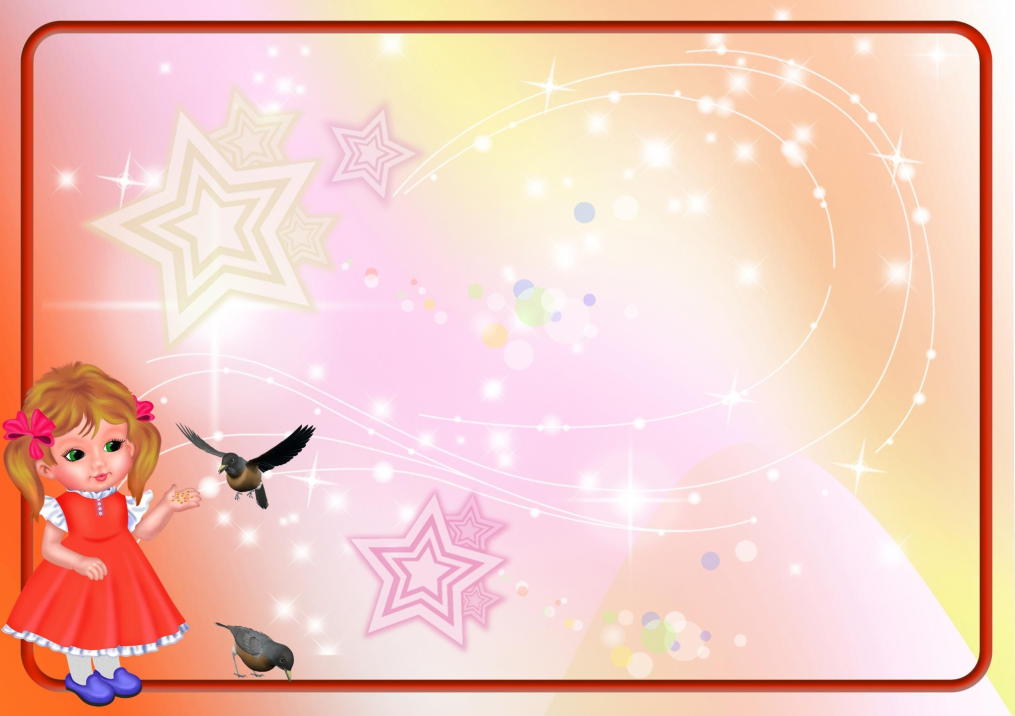 Девочки в детском саду часто играют куклами Беби Бон. Кормят, баюкают, переодевают, катают в колясках. Но я заметила, что  у кукол нет смены одежды, в основном только та, которая была на них при продаже. И я решила: «А почему бы мне не создать одежду для кукол?».  Так и появилась эта коллекция.
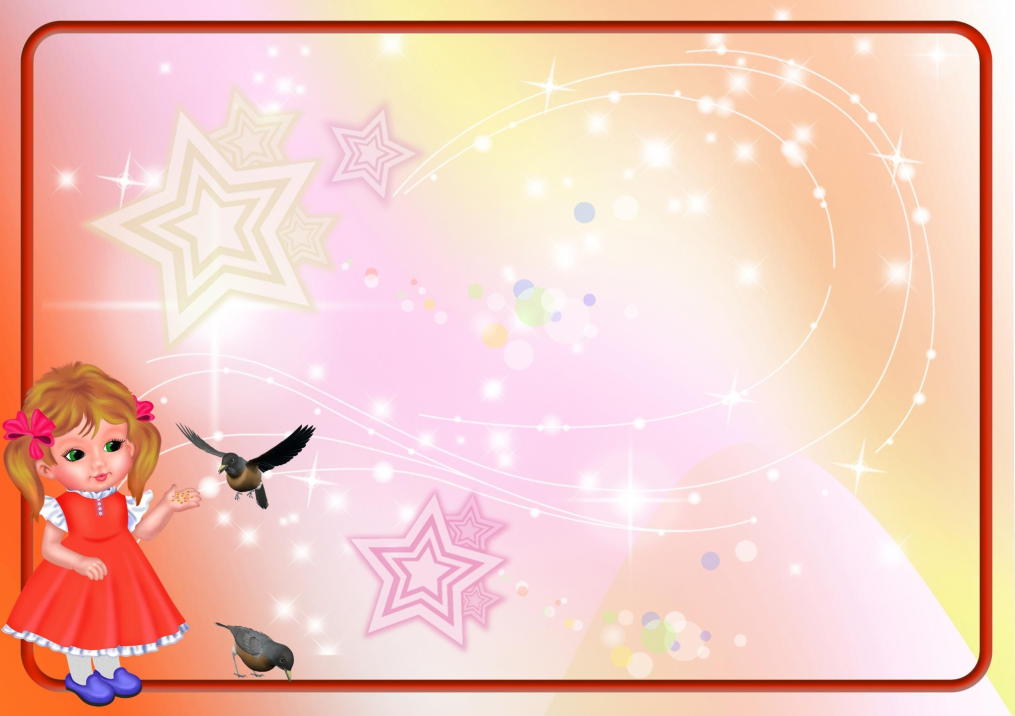 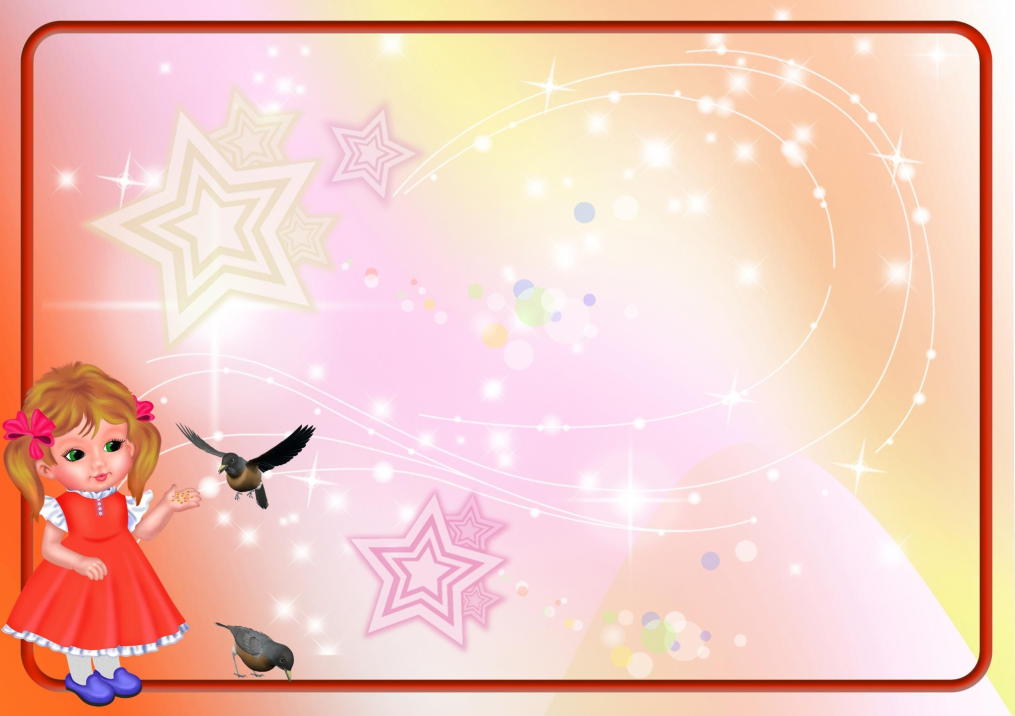 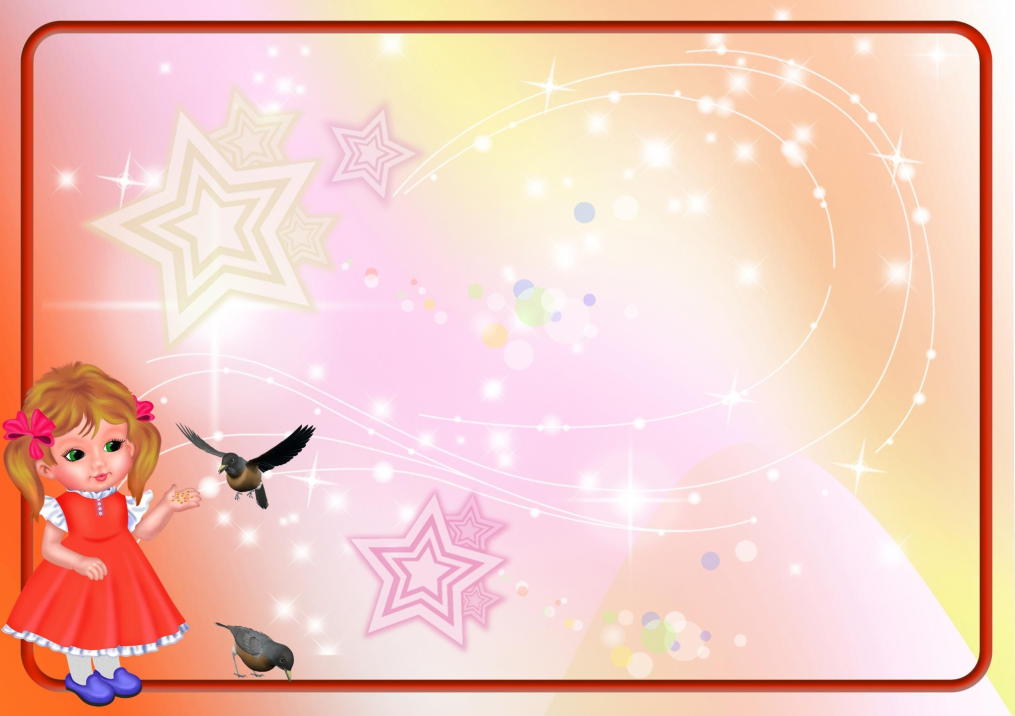 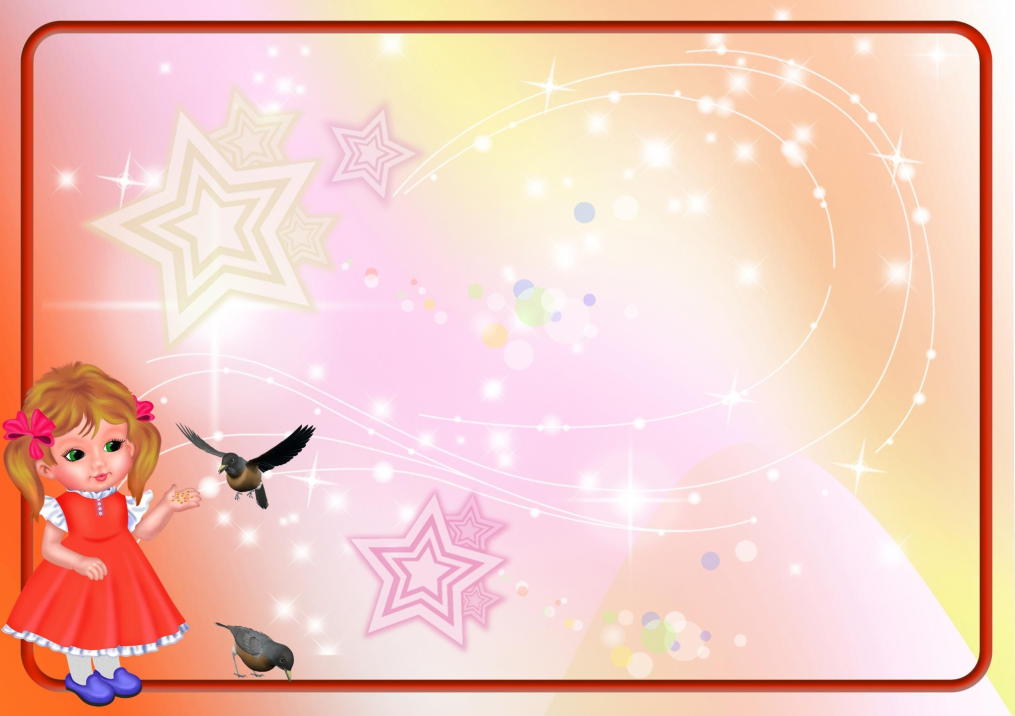 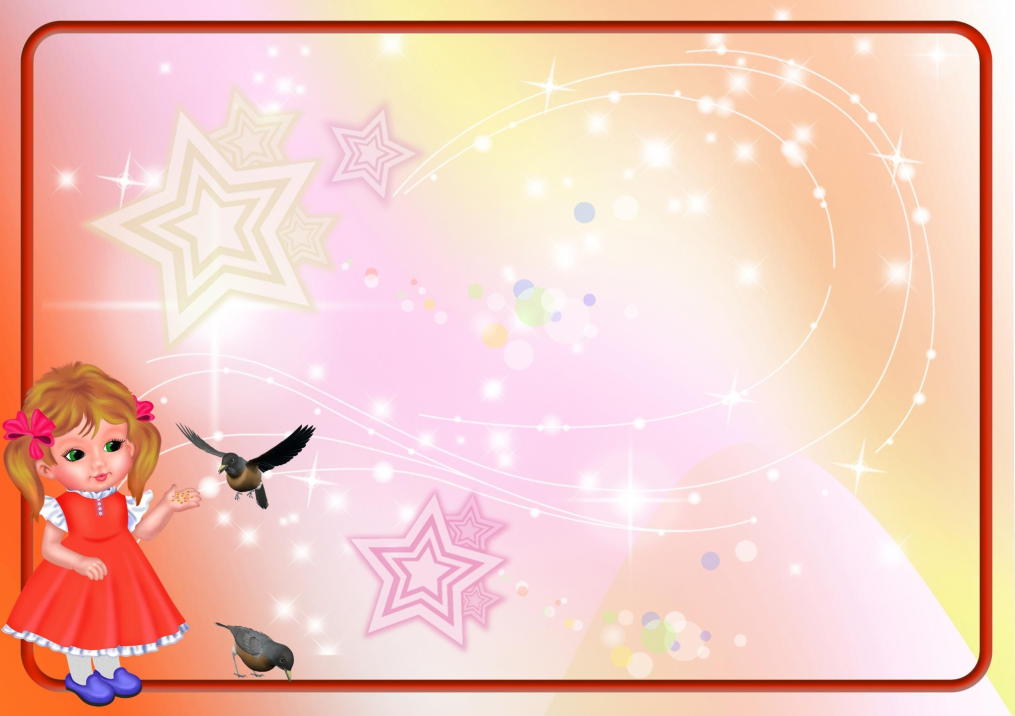 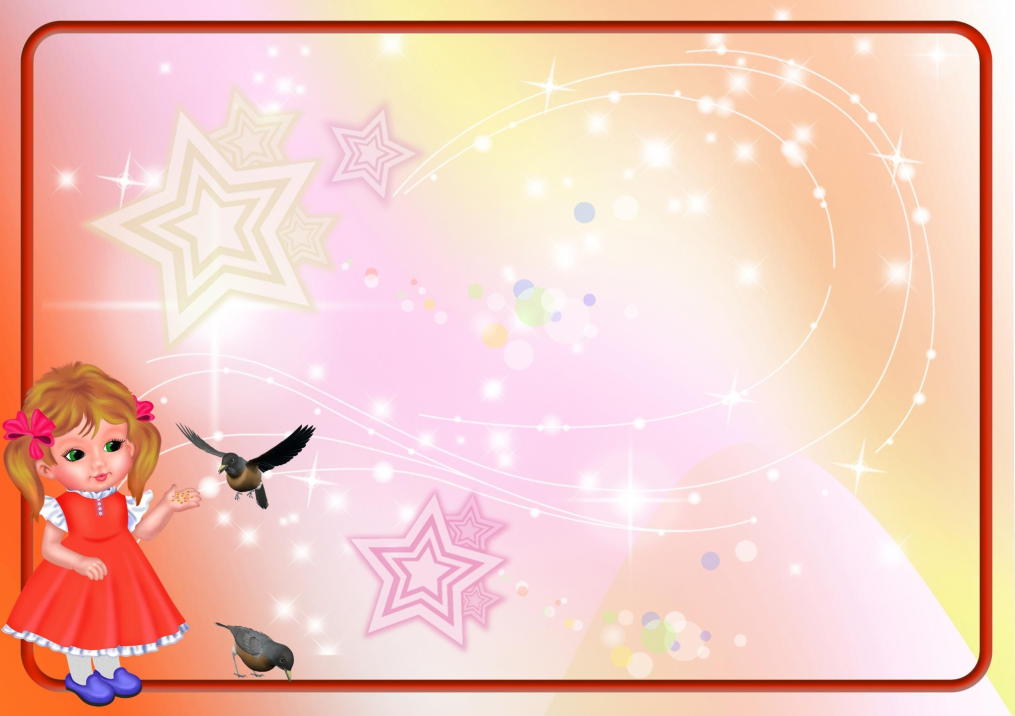 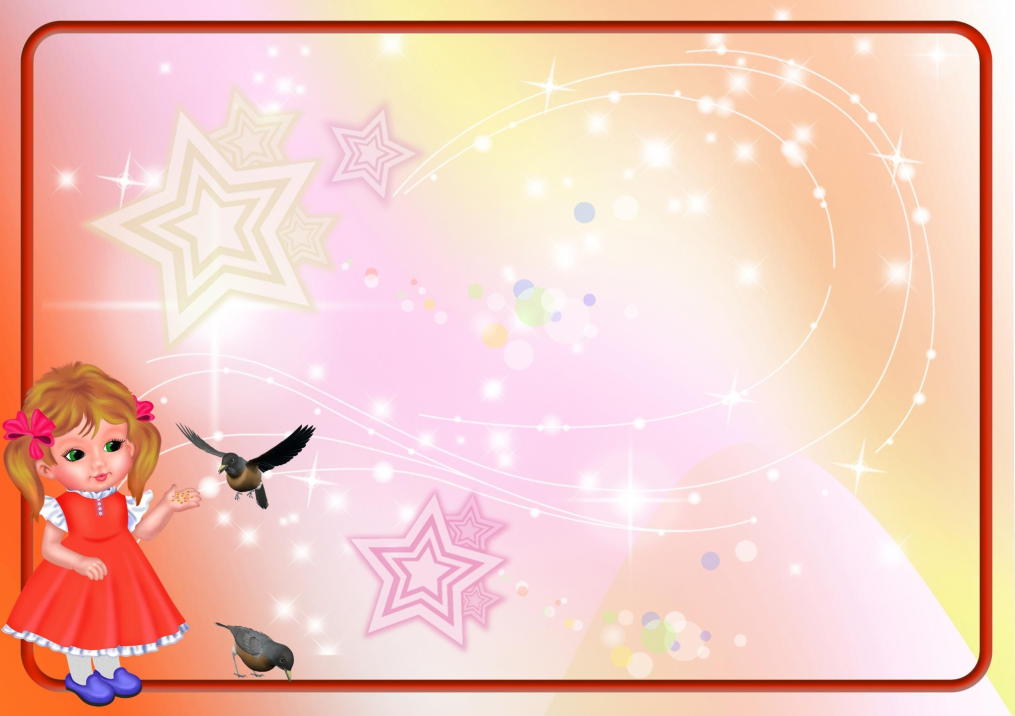 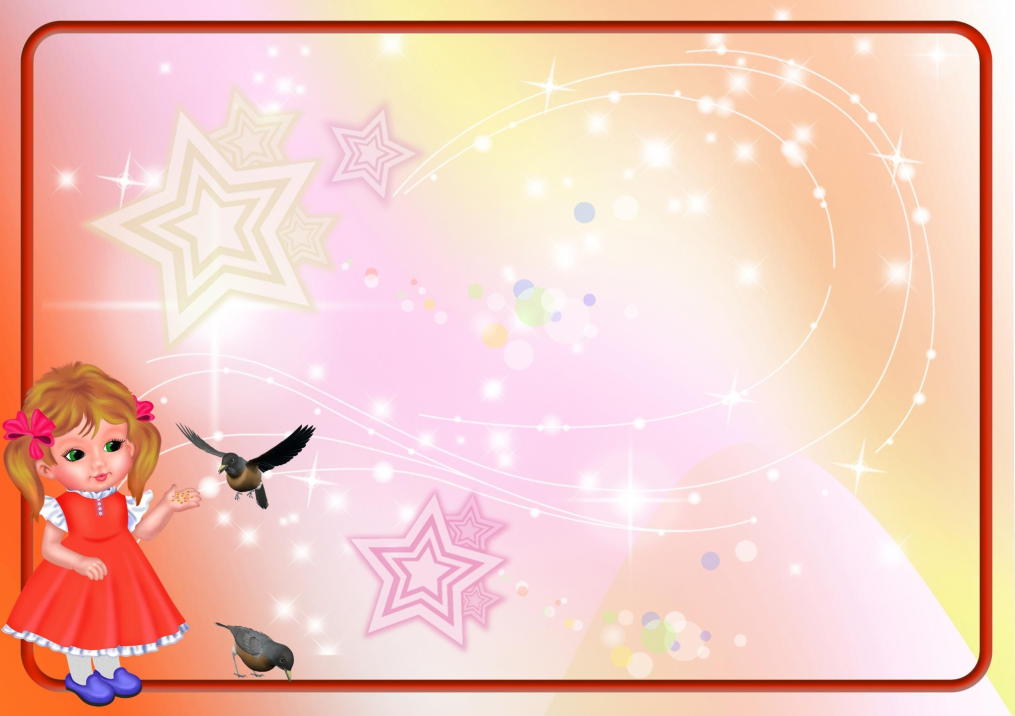 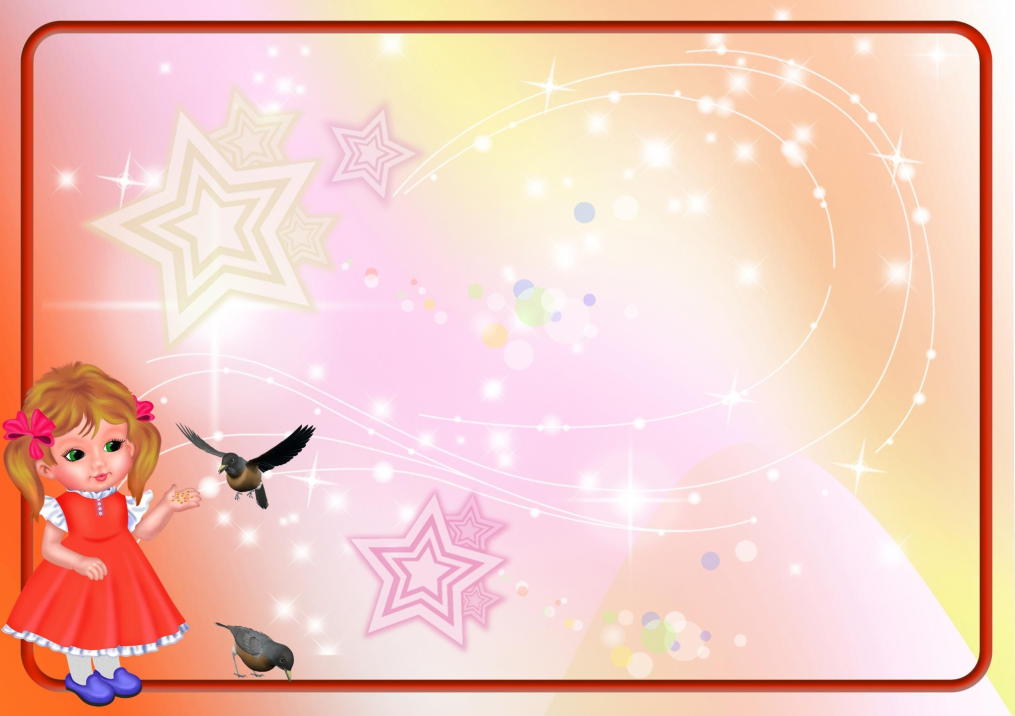 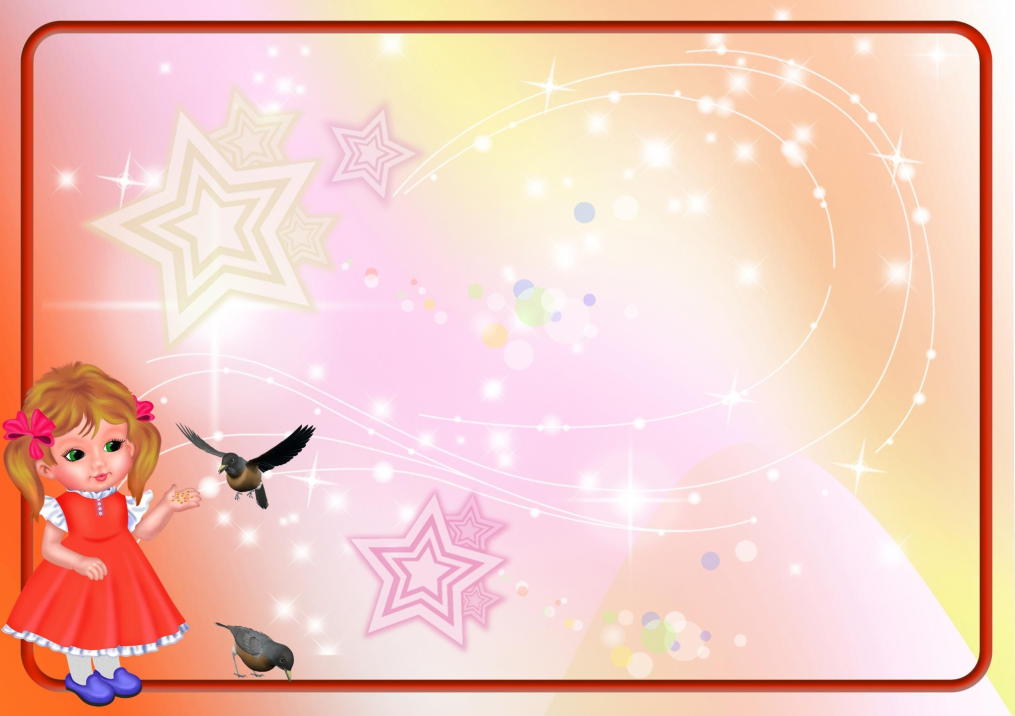 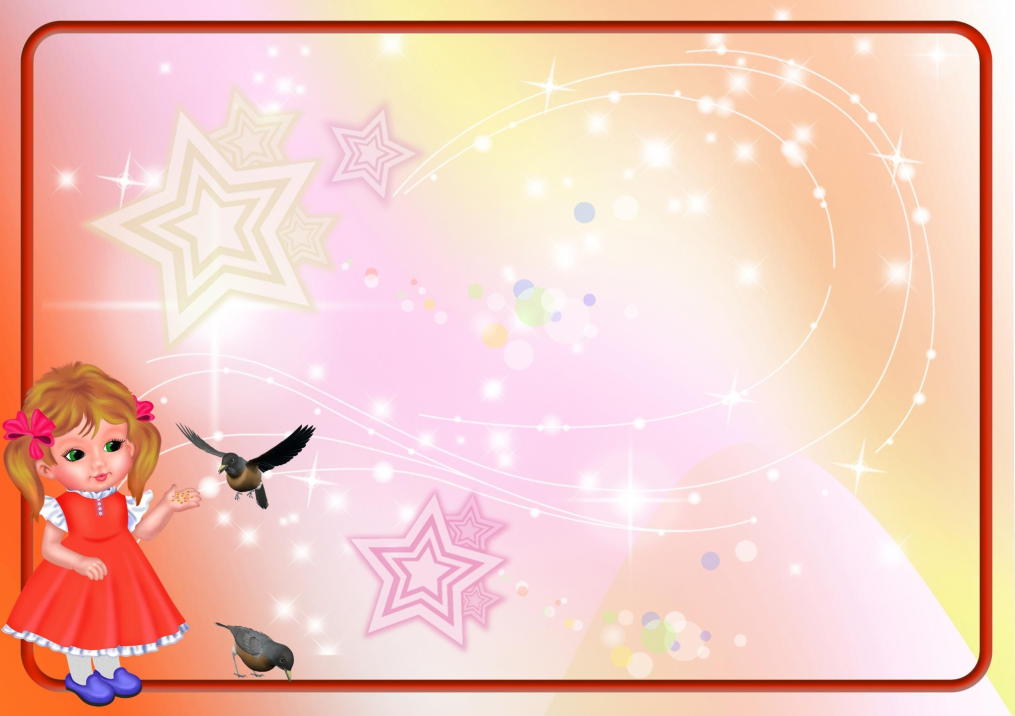 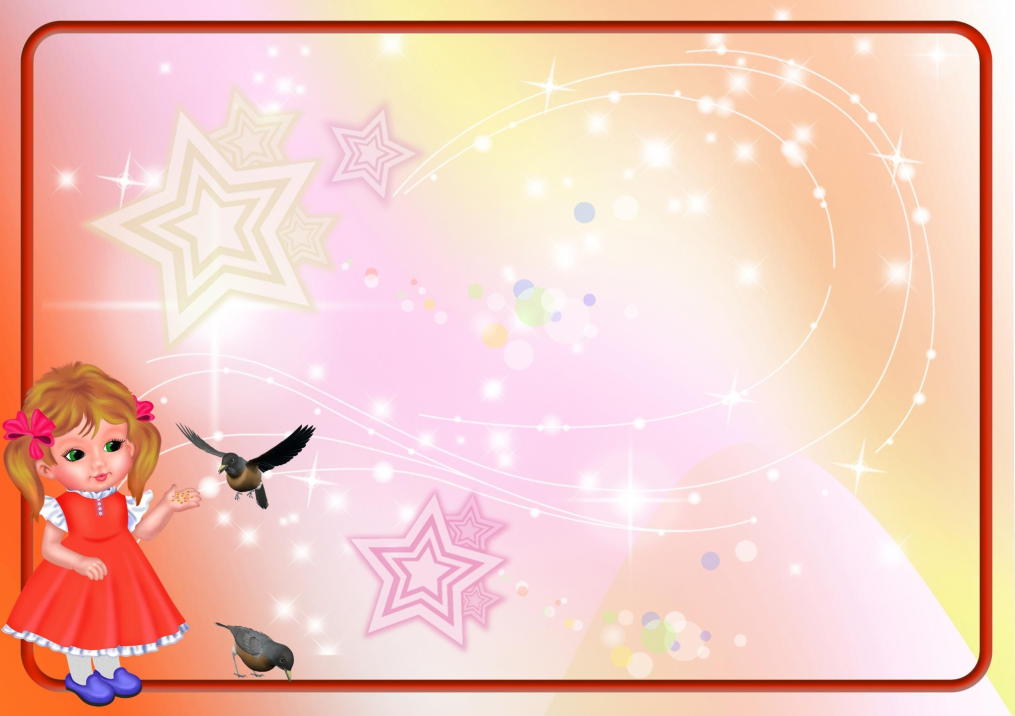 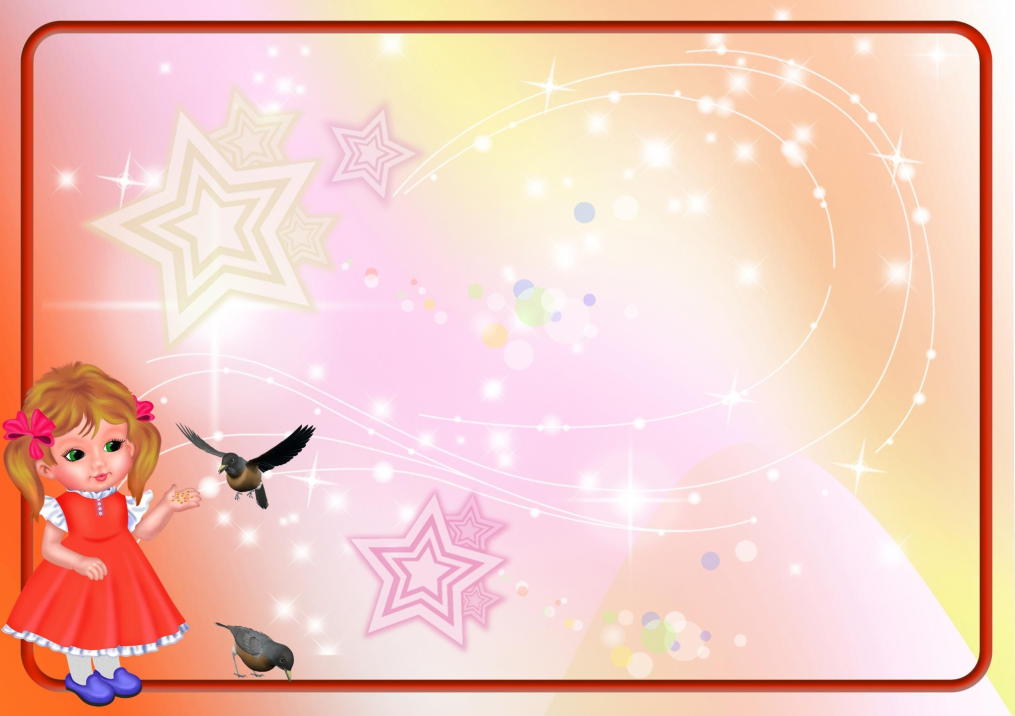 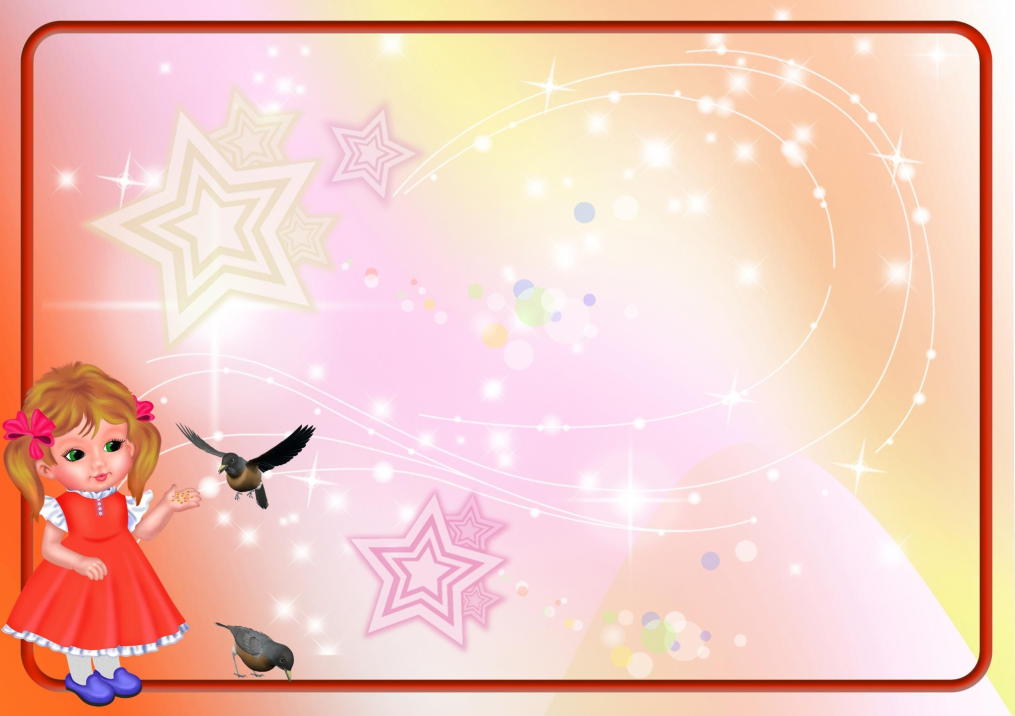 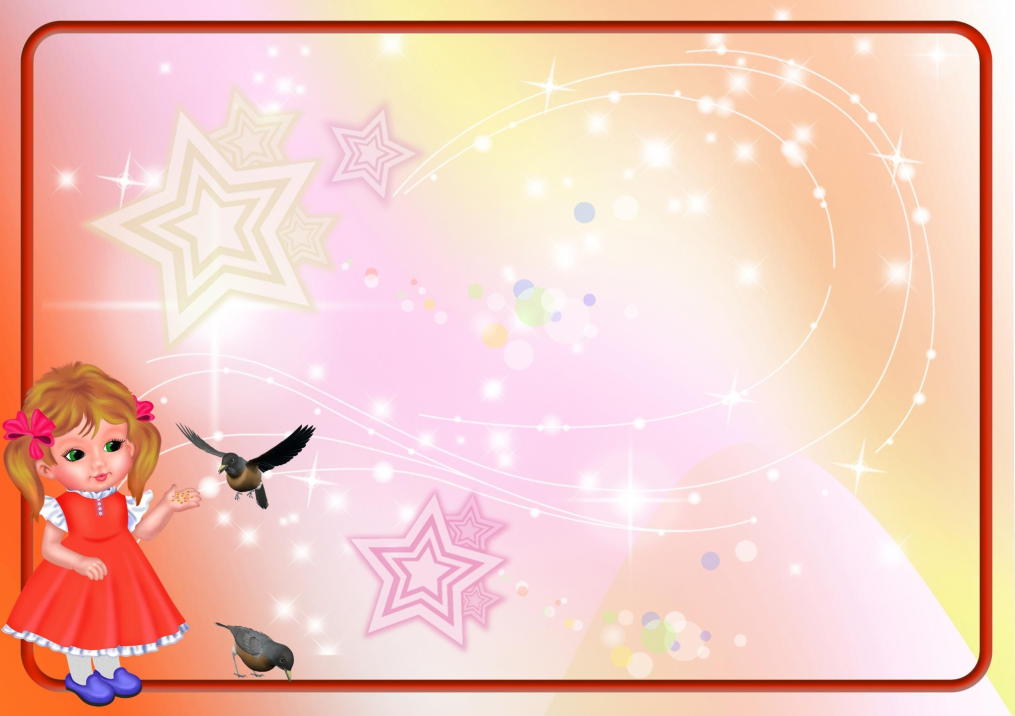 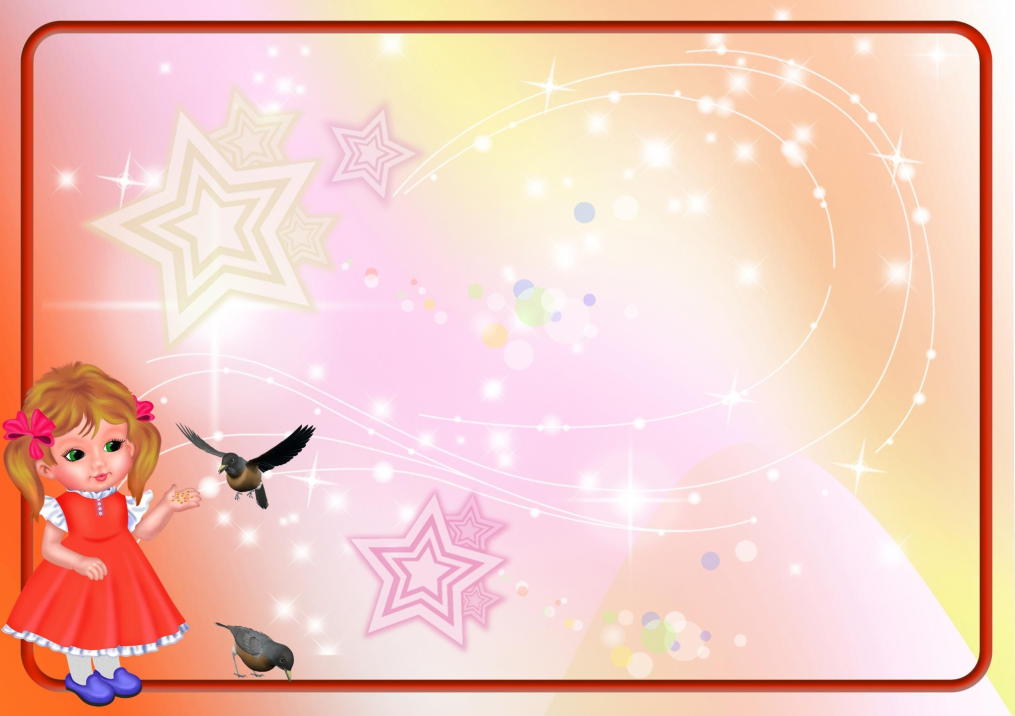 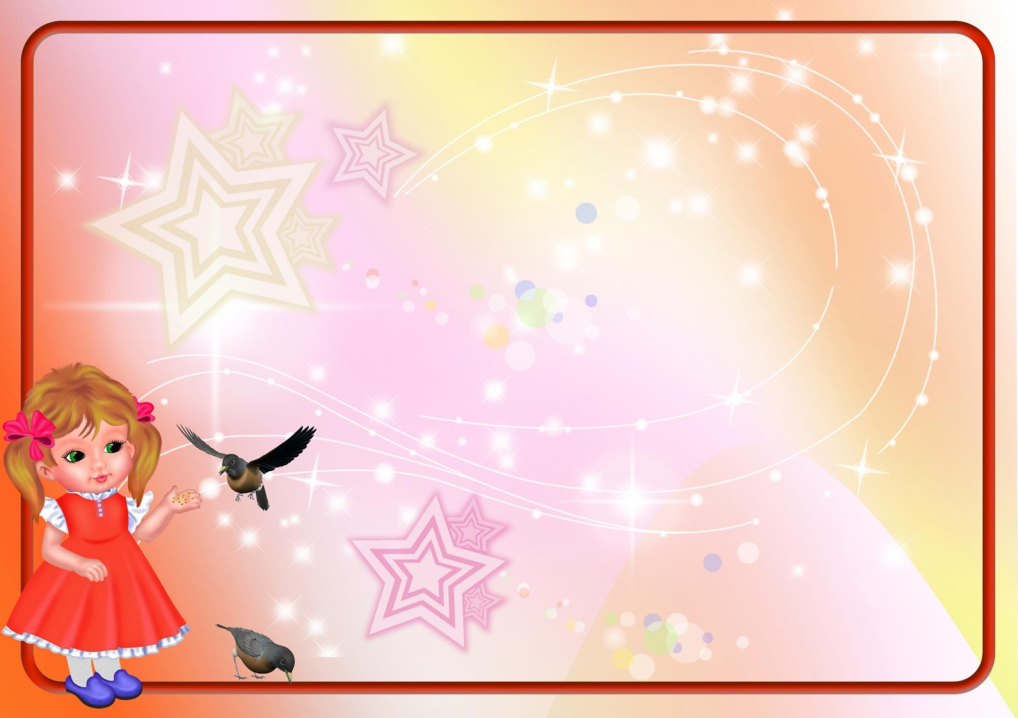 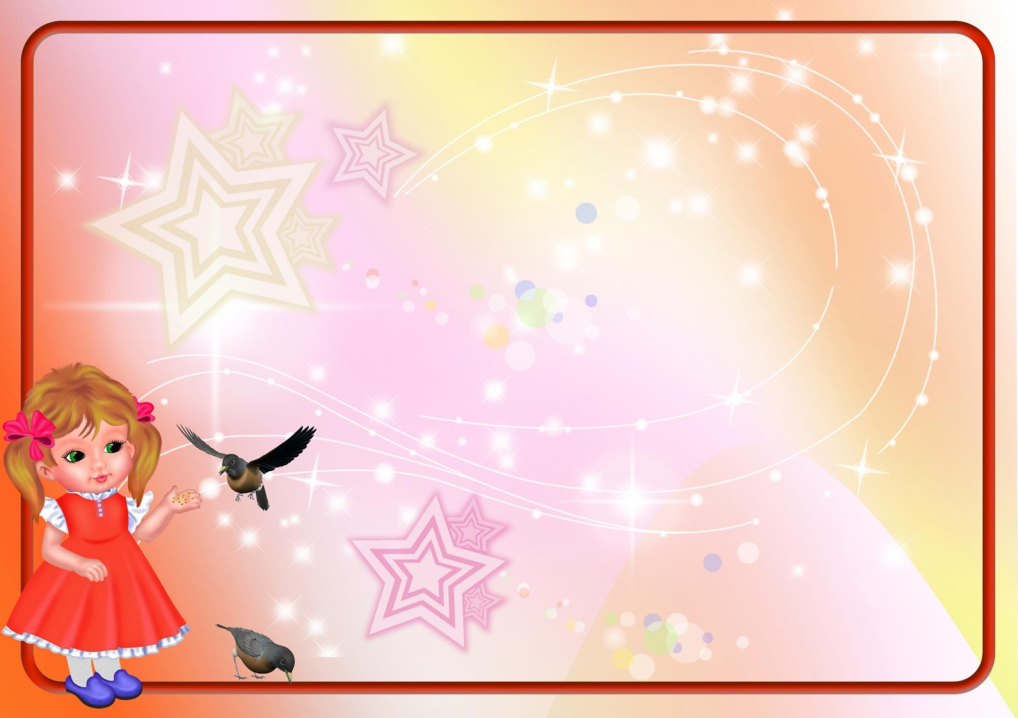 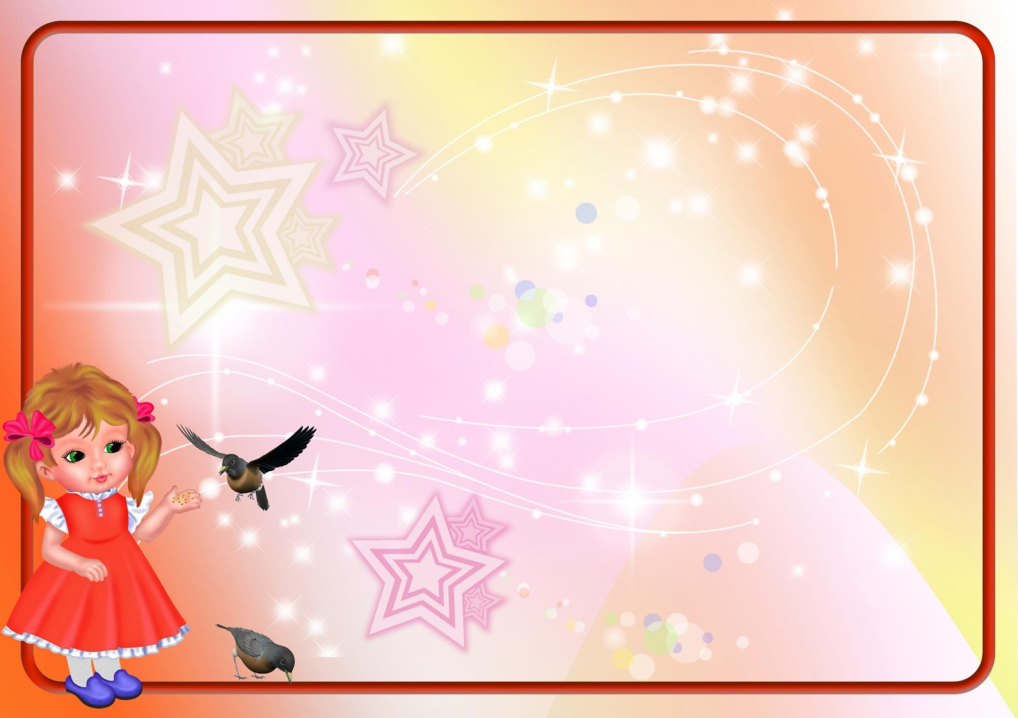 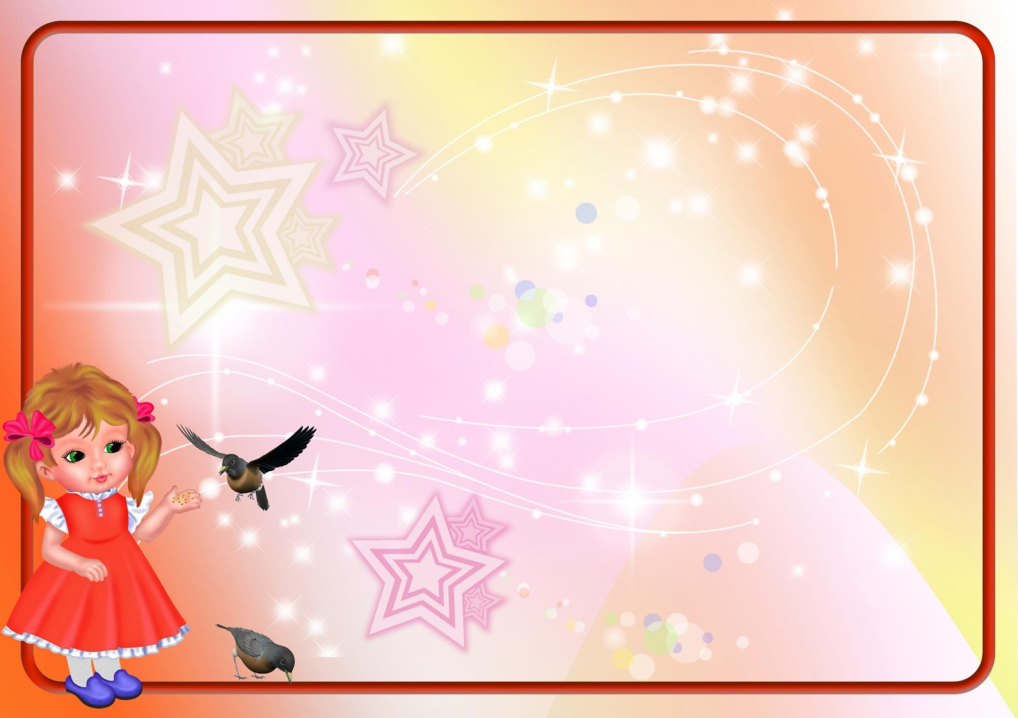 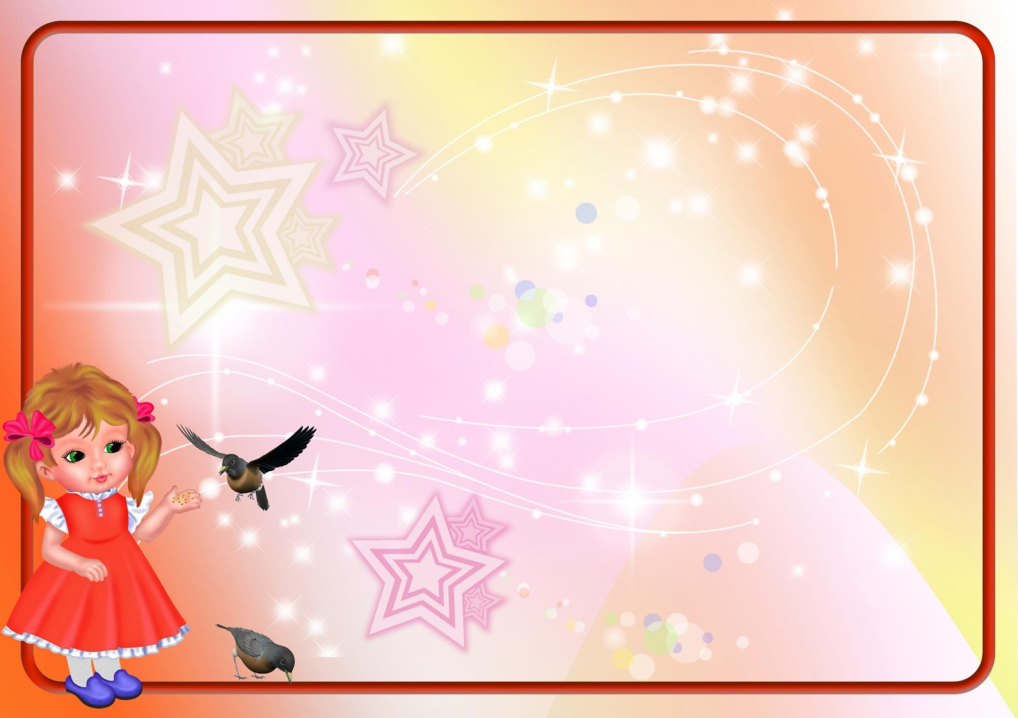 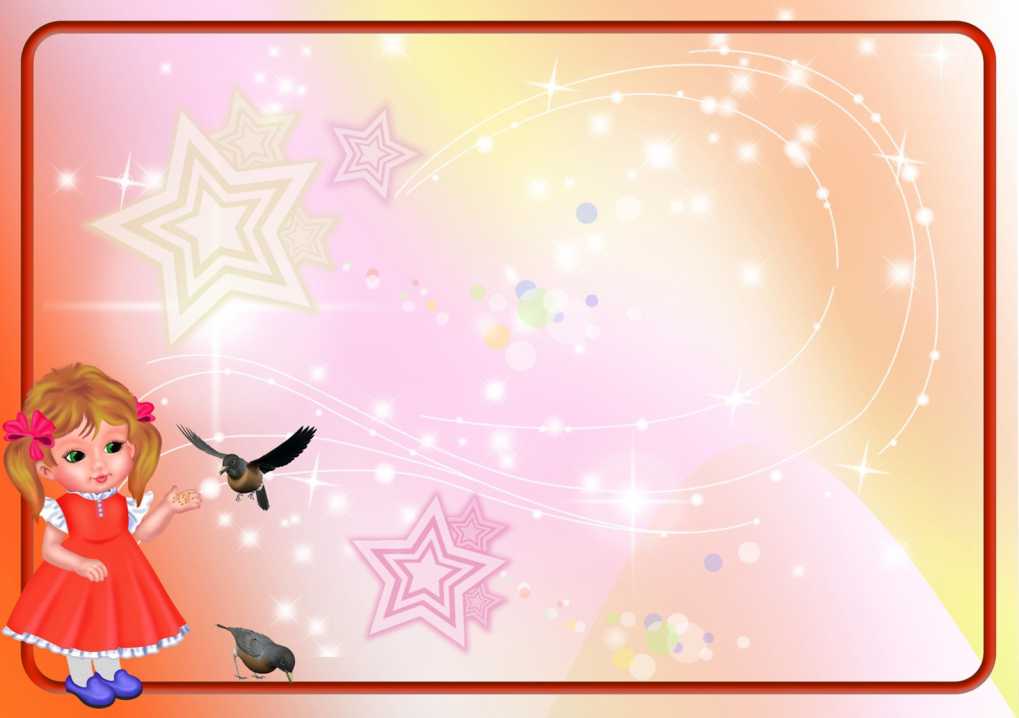 «Дети охотно всегда чем-нибудь занимаются. Это весьма полезно, а потому не только не следует этому мешать, но нужно принимать меры к тому, чтобы всегда у них было что делать»

Я.Коменский